Миколаївський ліцей «Педагог»
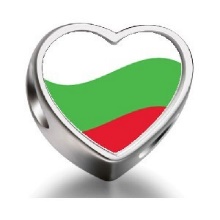 Республіка Болгарія 1945-наш час
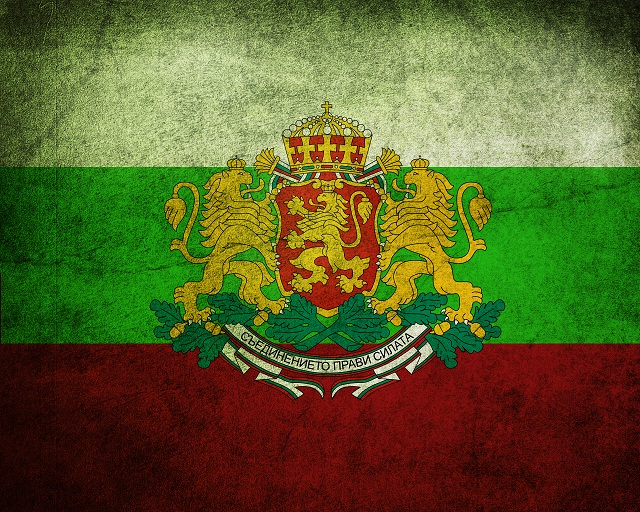 Підготували:
учениці 11-А класу
Крейтор Анастасія,
Георгієва Вікторія,
Заболотня Юлія,
Трофимова Марія
Миколаїв, 2015 р.
Болгарія
Держава у Південно-східній Європі, розташована в східній частині Балканського півострова, займає 22% його території.
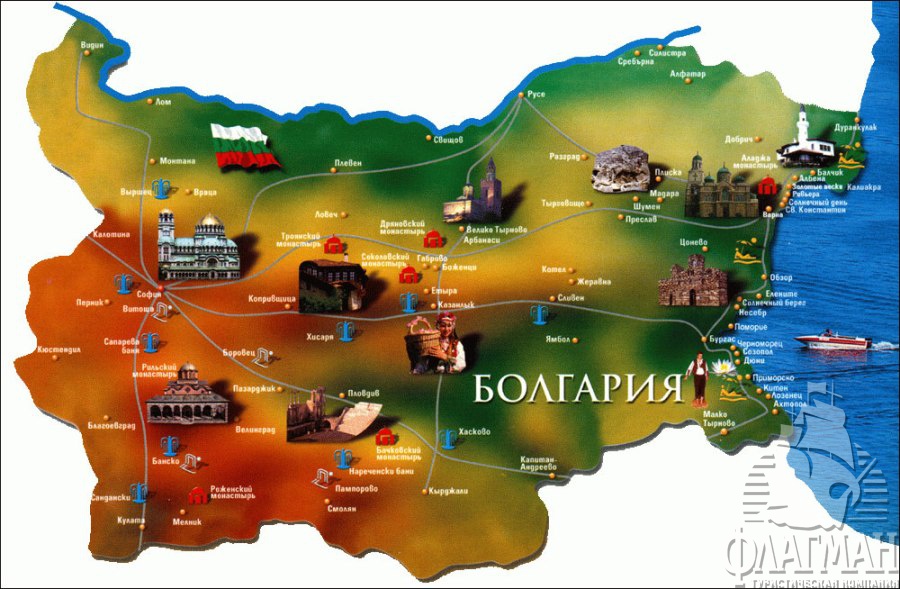 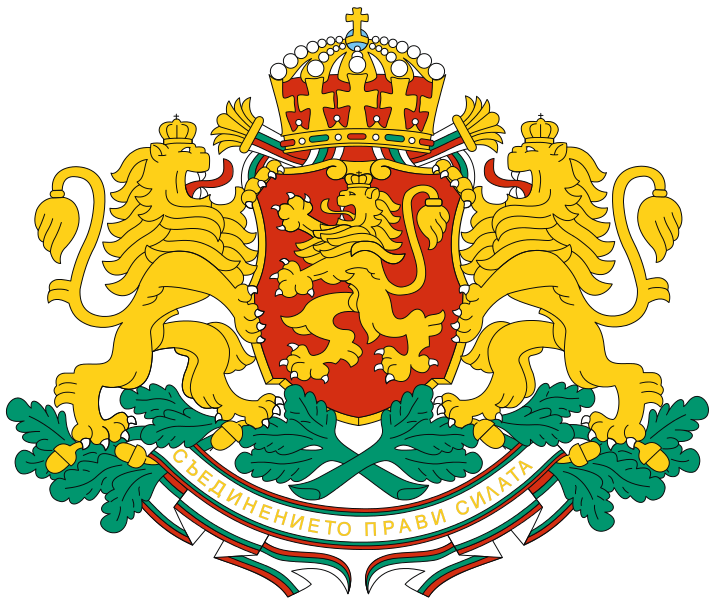 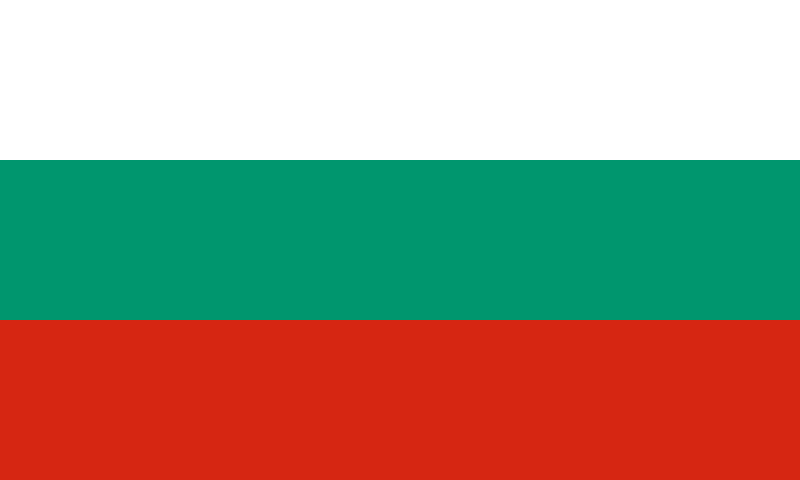 Зміст
Встановлення комуністичного режиму після Другої світової війни
Правління Тодора Живкова
Революція 1989 року
Сучасне становище Болгарії
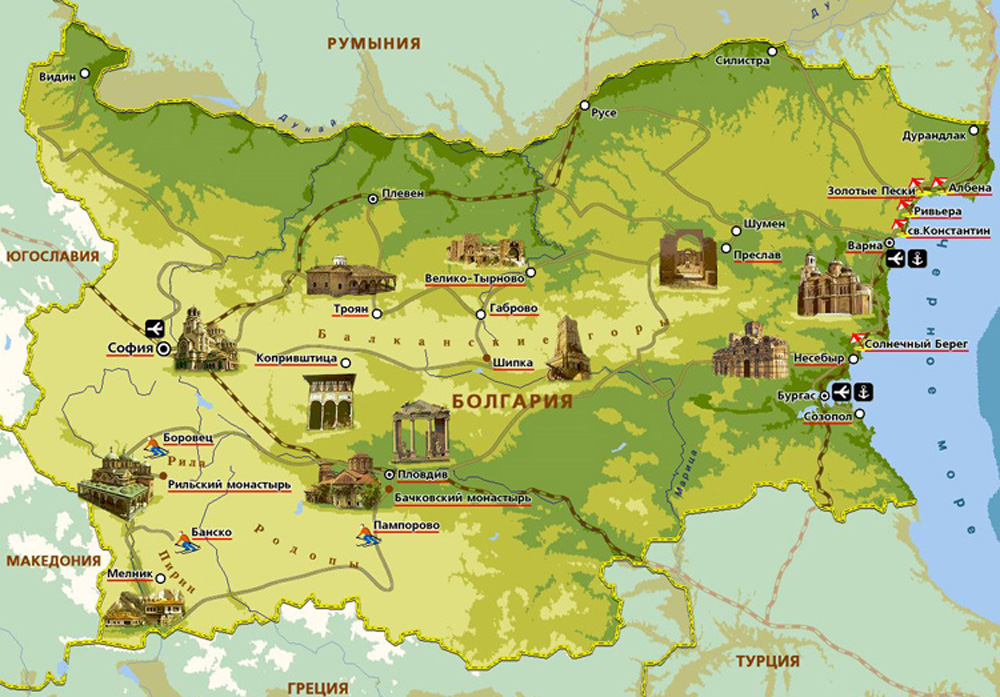 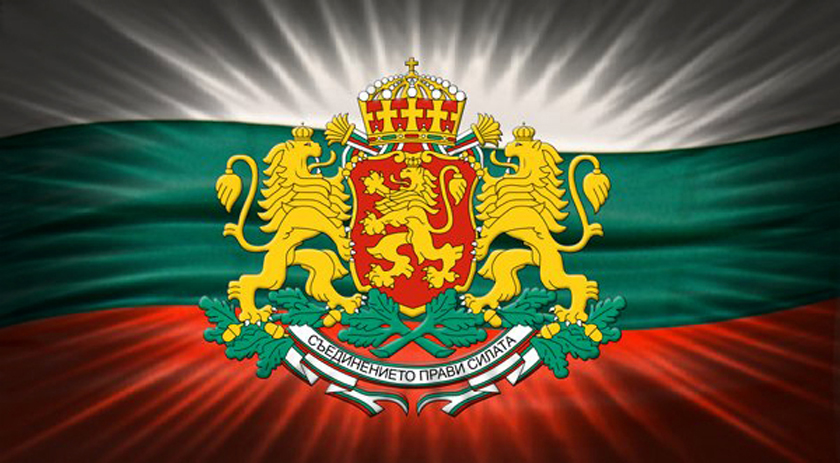 3
Встановлення комуністичного режиму після Другої світової війни
1
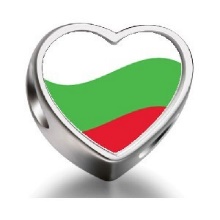 8 вересня 1944 р - вступ на територію Болгарії Радянської армії.
Кінець жовтня 1944 р.   - підписує перемир'я з країнами антигітлерівської коаліції, Болгарія вступила у війну проти Німеччини.
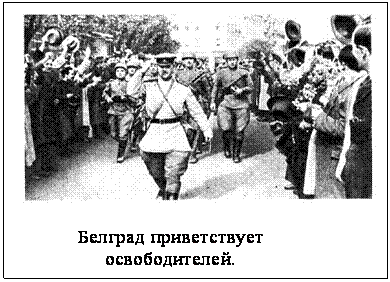 4
Встановлення комуністичного режиму після Другої світової війни
1
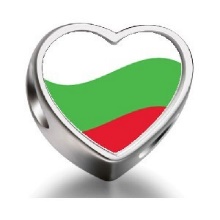 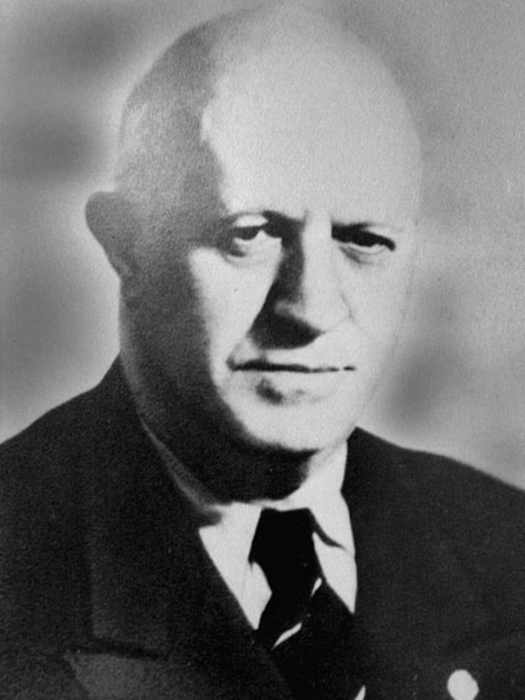 8 вересня 1946 р.- референдум про форму державної влади. 
15 вересня Болгарію було проголошено Народною республікою, а їі тимчасовим президентом став Василь Коларов.
5
Василь Коларов
1
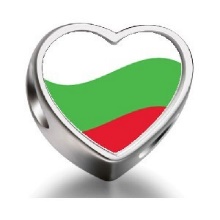 Ухвалена у грудні 1947 р. конституція Болгарії закріпила прихід комуністів до влади. 
У серпні 1948 р. БРП(к) і БСДРП об'єднались у Болгарську комуністичну партію (БКП).
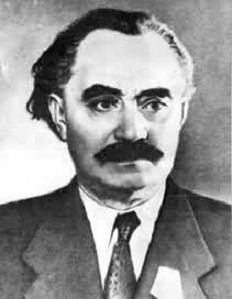 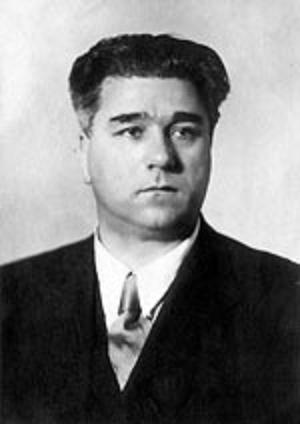 Усередині самої БКП встановився культ її лідерів Г. Димитрова і В. Червенкова.
Г. Димитров.
В. Червенков
Правління Тодора Живкова
2
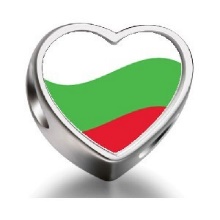 1954-1989
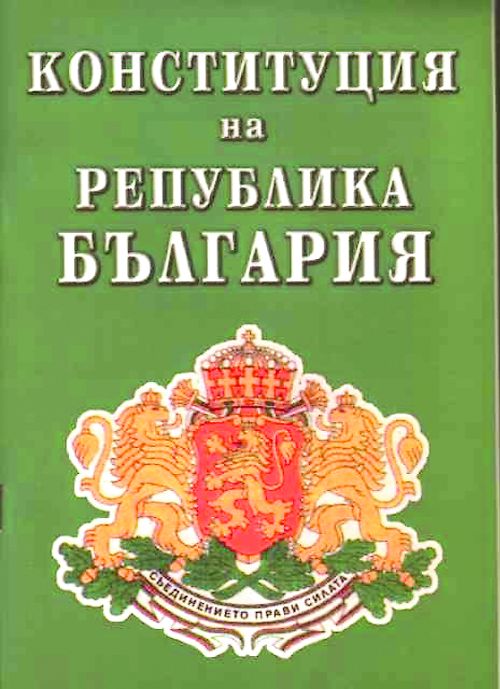 1971 - завдання будівництва"розвиненого соціалістичного суспільства"
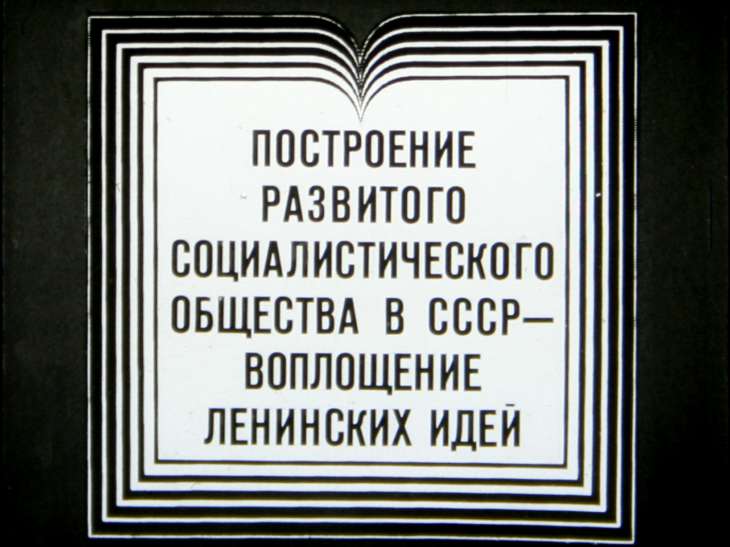 Нова конституція (1971 р.)
7
Тодор Живков
2
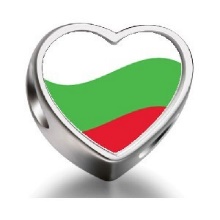 Риси режиму Т.Живкова
1.Повна відданість і підпорядкованість своїм покровителям з Москви.2.Продовження індустріалізації країни. Створення нових галузей економіки: електротехнічної, хімічної, машинобудівної, атомної енергетики.3.Створення АПК.4.Бюрократизація (на 1000 чол. припадало 200 чиновників).5.Корупція, зловживання, беззаконня, збагачення правлячої еліти.
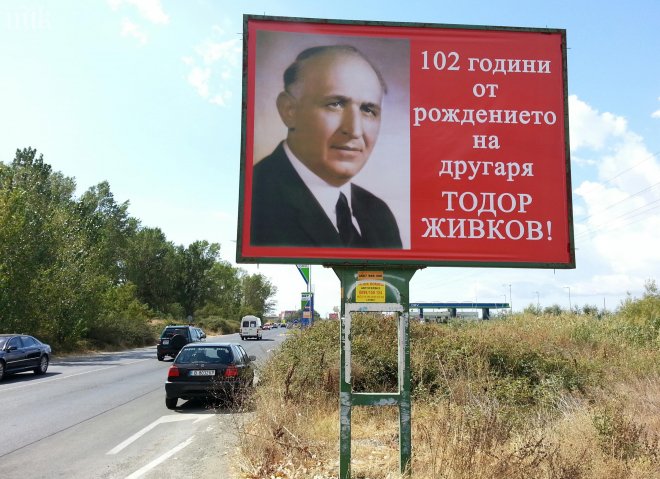 Підрахували, 18% молоді сьогодні мріє жити у часи режиму Т.Живкова.
8
2
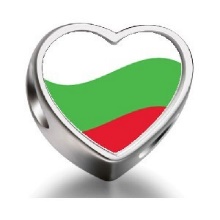 Проте в середині 80-х рр. економіку Болгарії вразила криза.
В листопаді 1989 року не пленумі ЦК БКП Живков був звинувачений у злочинних методах керівництва і вимушений був піти у відставку. 
Падіння авторитарного режиму Живкова сприяло поступовій ліквідації монополії компартії на владу.
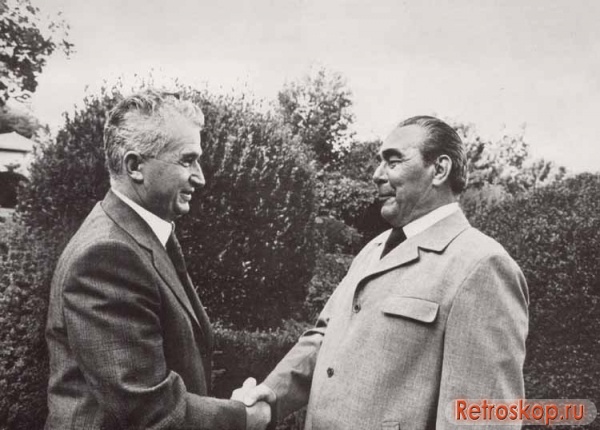 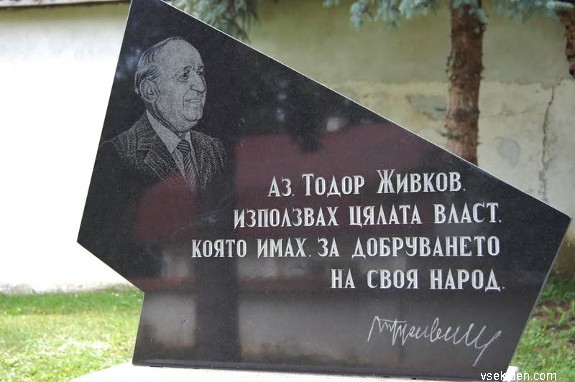 Тодор Живков і Брежнєв
3
Революція 1989 року
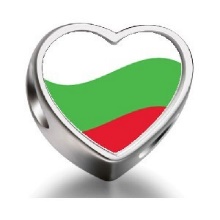 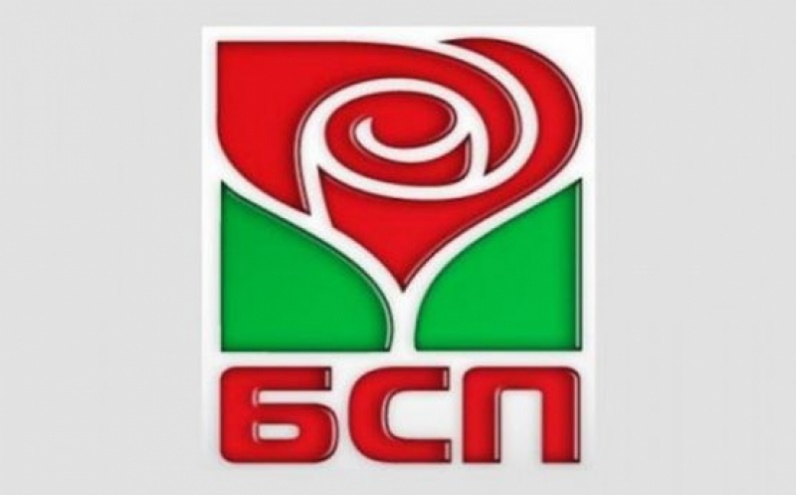 У країні з'являлися десятки нових партій, організацій, рухів. Незабаром БКП перейменували на Болгарську соціалістичну партію (БСП).
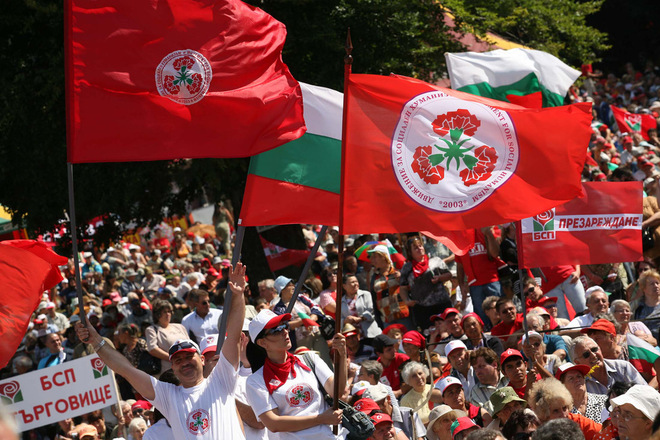 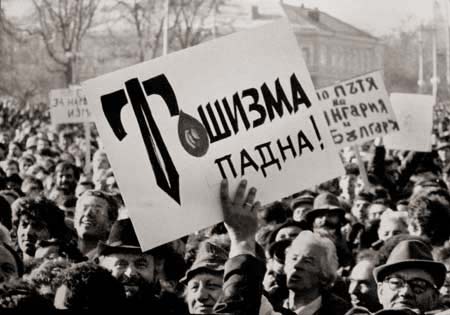 10
3
Революція 1989 року
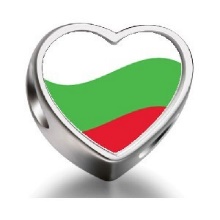 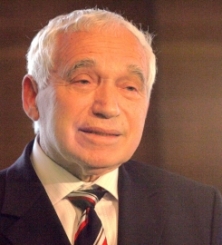 Союз демократичних сил (СДС)
11
Ж. Желєв
3
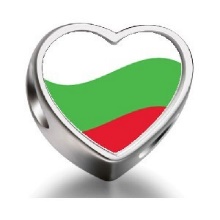 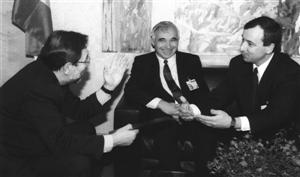 Керівником СДС став доктор філософських наук Желю Желев.1 серпня 1990 р. Великі національні збори назвали Ж. Желева президентом Болгарії, а після виборів 19 січня 1992 р. він став першим всенародно обраним президентом країни.
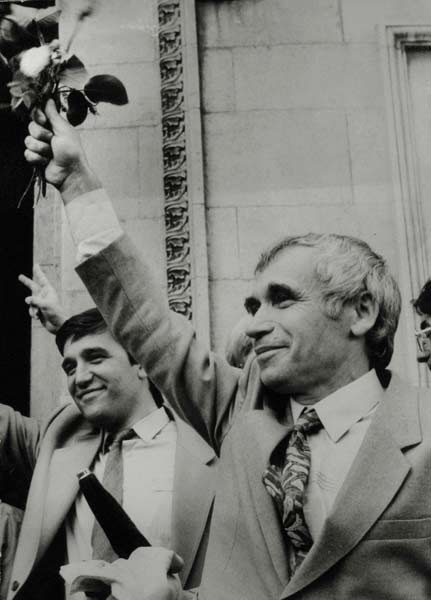 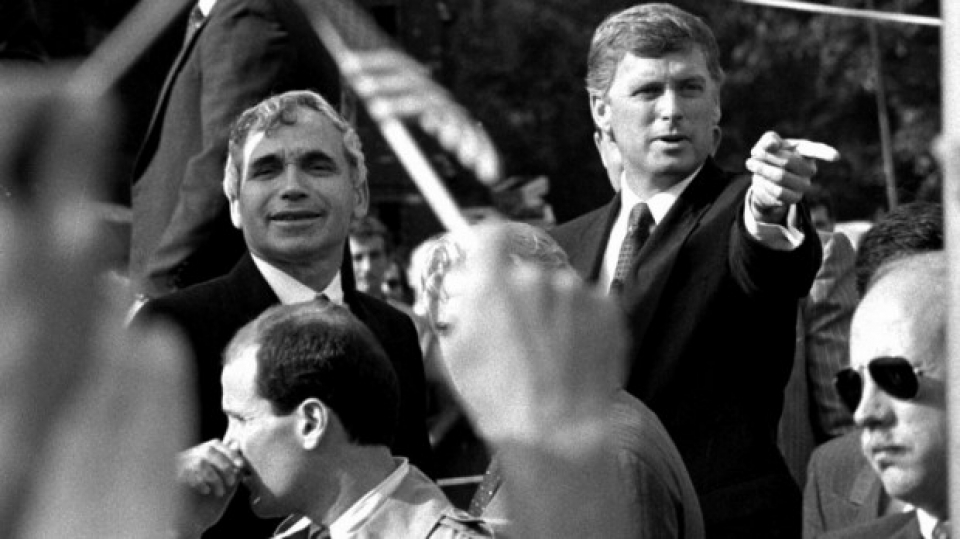 Сучасне становище Болгарії
4
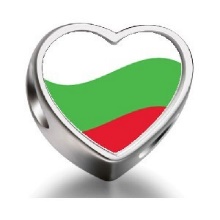 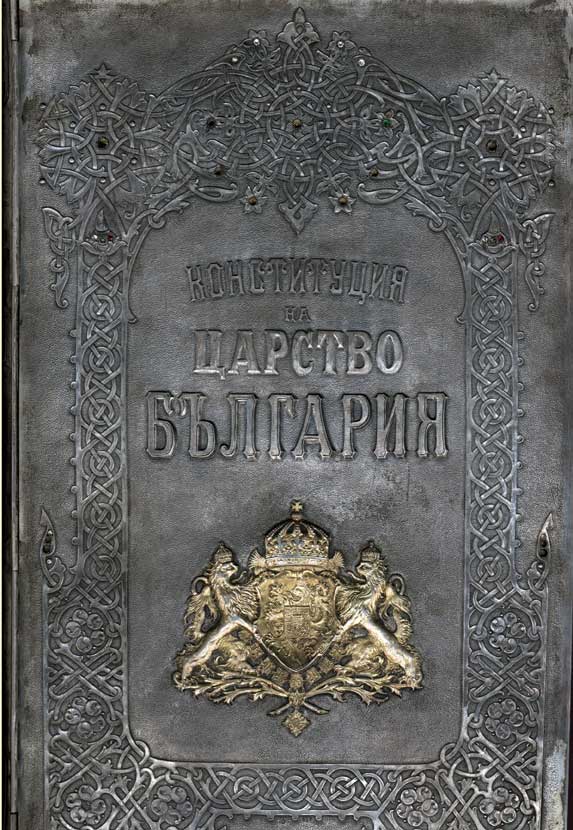 На середину 1994 року 80% населення за рівнем доходів опинилося за межею бідності.
В липні 1991 року була прийнята нова демократична Конституція республіки Болгарія
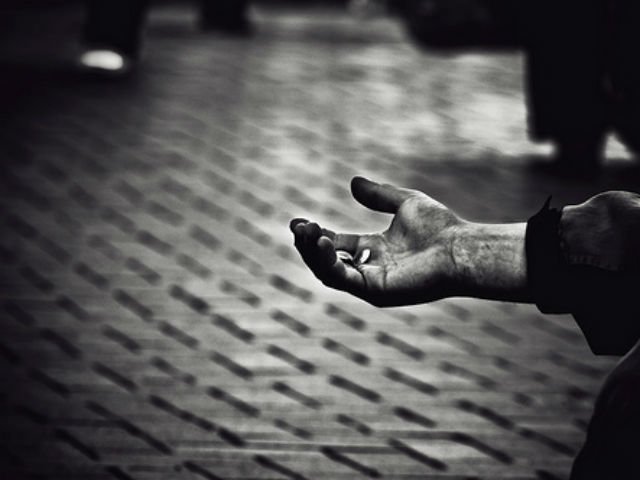 13
Сучасне становище Болгарії
4
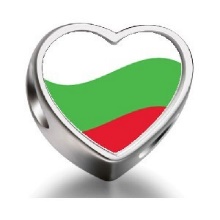 *повернення демократів до влади
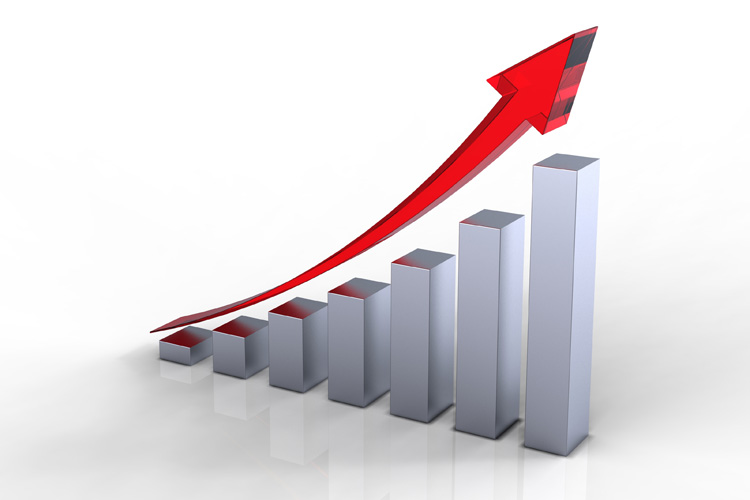 14
Петр Стоянов
4
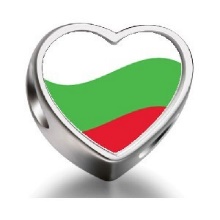 Зовнішньополітичні та економічні зв’язки Болгарії
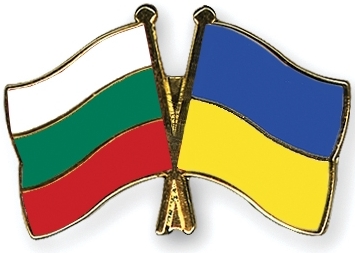 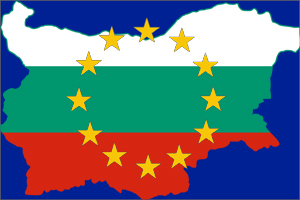 *Вступ до Ради Європи
У 1992 р. підписали в Софії Угоду про дружні взаємовідносини та співробітництво України і Болгарії.
Висновки
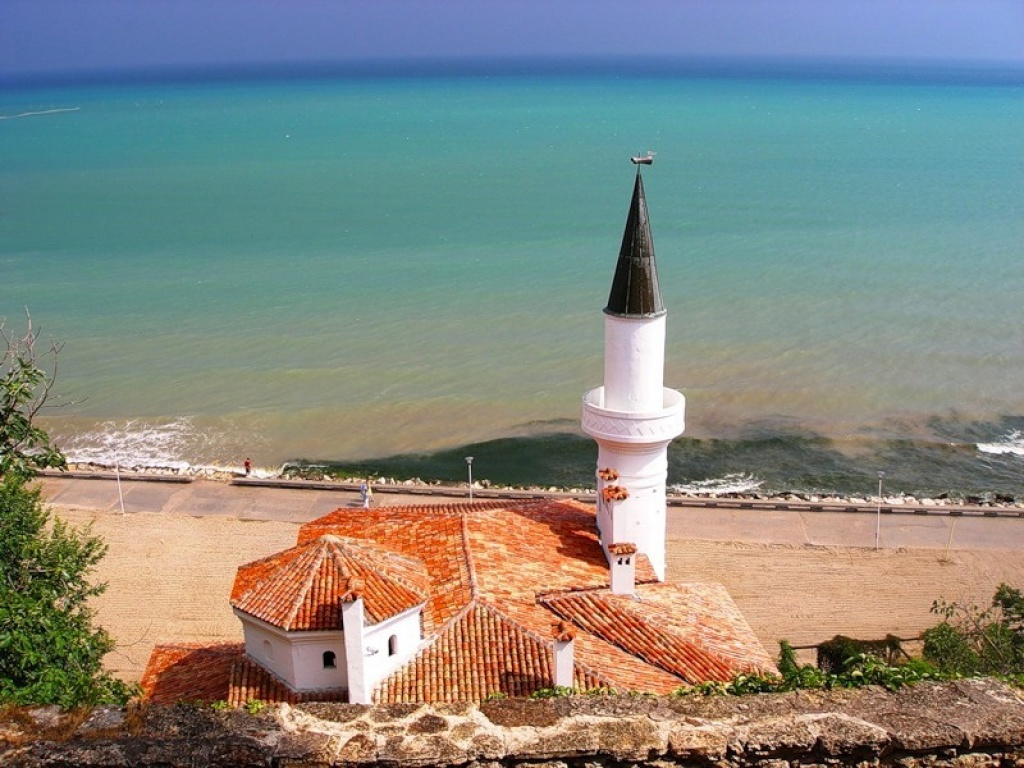 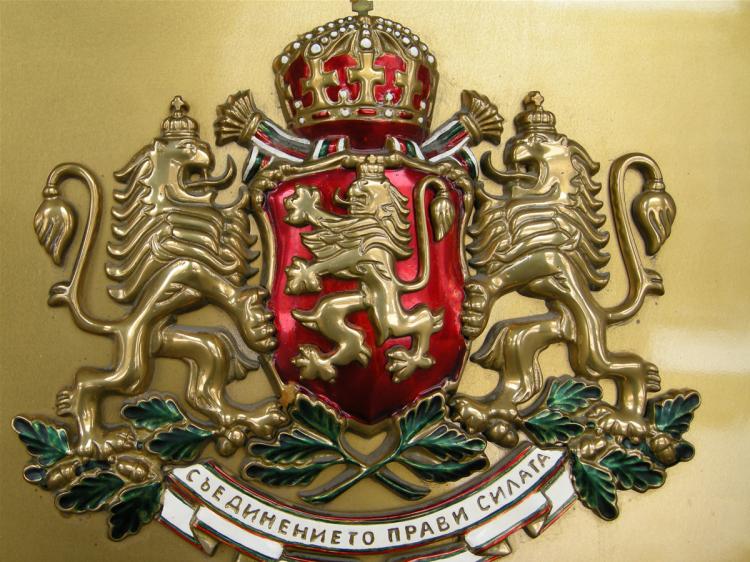 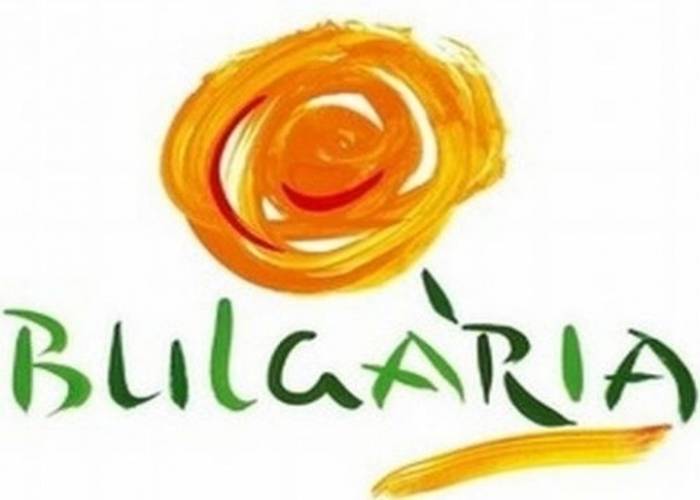 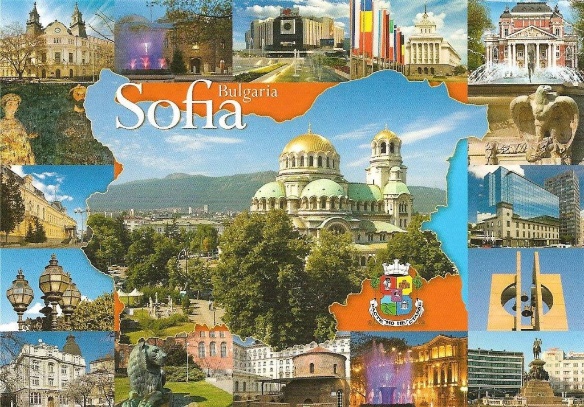 16